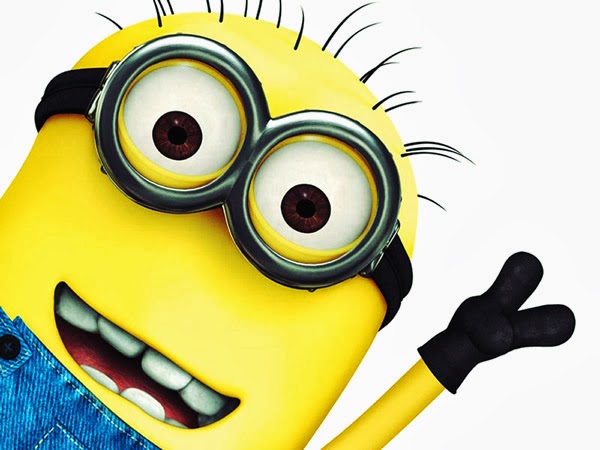 Inventa un enunciado que 
se corresponda con la pregunta y la solución que 
ves más abajo.
Han quedado sin vender 
38 entradas.
¿Cuántas entradas han quedado 
sin vender?